CST:CJVU_CP Čeština - cvičení pravopis
Dvanáctý týden
Kateřina Frecerová
1
Kateřina Frecerová
Délka ú, ů, u
2
Kateřina Frecerová
3
Kateřina Frecerová
Čůza / čúza (vulgární výraz označující (nepříjemnou) ženu)
Lůza (chudina, chátra)
Blůza (halenka)
4
Kateřina Frecerová
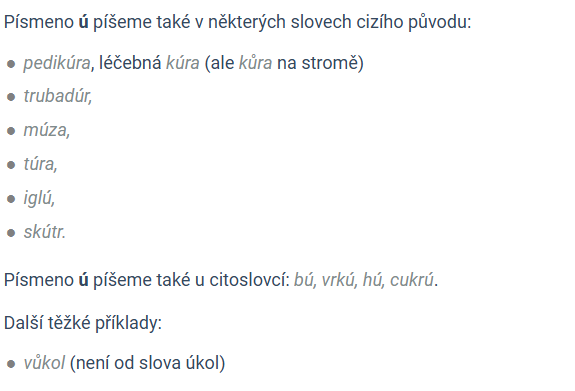 5
Kateřina Frecerová
Štrúdl / štrůdl od roku 2023 
Fúze
Manikúra
Ragú
Ocún (české slovo)  podzimní bylina s bledě fialovými květy
Fúrie (zuřivá, lítá, zběsilá ženská bytost), medúza (žahavec) X Meduza, Fura bohyně 

Vůkol – zastarale okolo
6
Kateřina Frecerová
POZOR
Buvolí od buvol
Papežská kurie (soubor nejvyšších vatikánských úřadů, tribunálů a kanceláří)
Tajfun (tropický cyklon)
Kur (zvíře, drůbež) X kůr (vyvýšené místo pro varhany, zpěváky a hudebníky v chrámu)
7
Kateřina Frecerová
Pravidla – wordwall
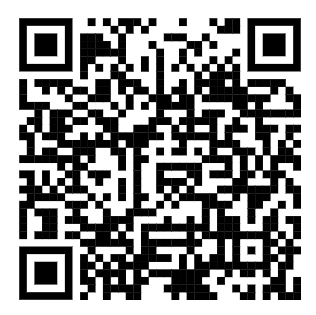 8
Kateřina Frecerová
Pravopisně – pouze ú/ů
9
Kateřina Frecerová
Lehké
u / ú / ů









Střední
u / ú / ů
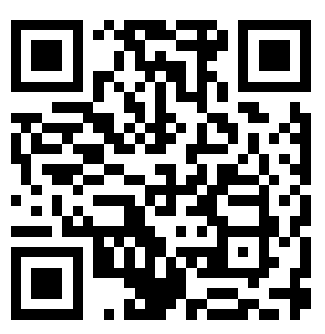 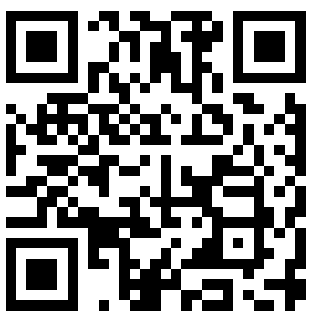 10
Kateřina Frecerová
Délka samohlásek
Procvičení
11
Kateřina Frecerová
https://www.umimecesky.cz/cviceni-delka-samohlasek
12
Kateřina Frecerová
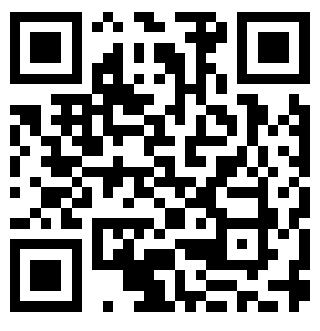 střední
lehké
13
Kateřina Frecerová
MIX: samohlásky + icí / ící
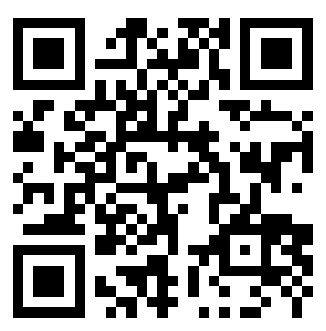 14
Kateřina Frecerová
icí x ící
Účelová a dějová adjektiva
15
Kateřina Frecerová
Účel nebo vlastnost předmětu = -icí
Vyjádření děje = -ící (nejčastěji při spojení s osobami / zvířaty)
Pokud není jasné, jestli je význam dějový, nebo účelový, VŽDY volte účel
V podstatě téměř vždy platí: je tam člověk/zvíře = -ící; je tam věc = -icí
16
03.10.2024
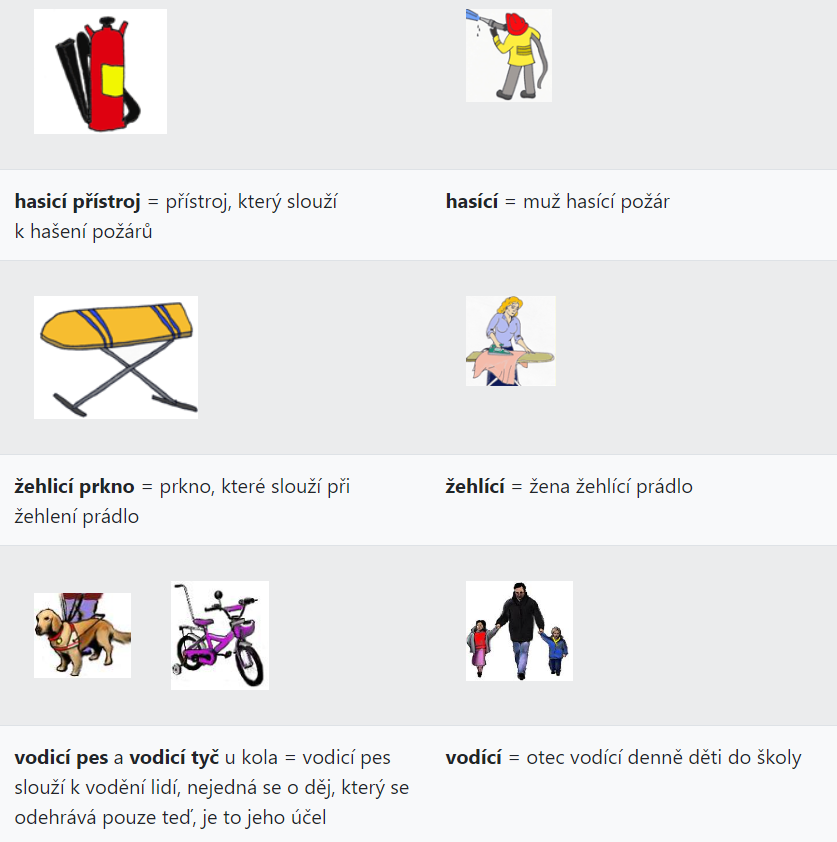 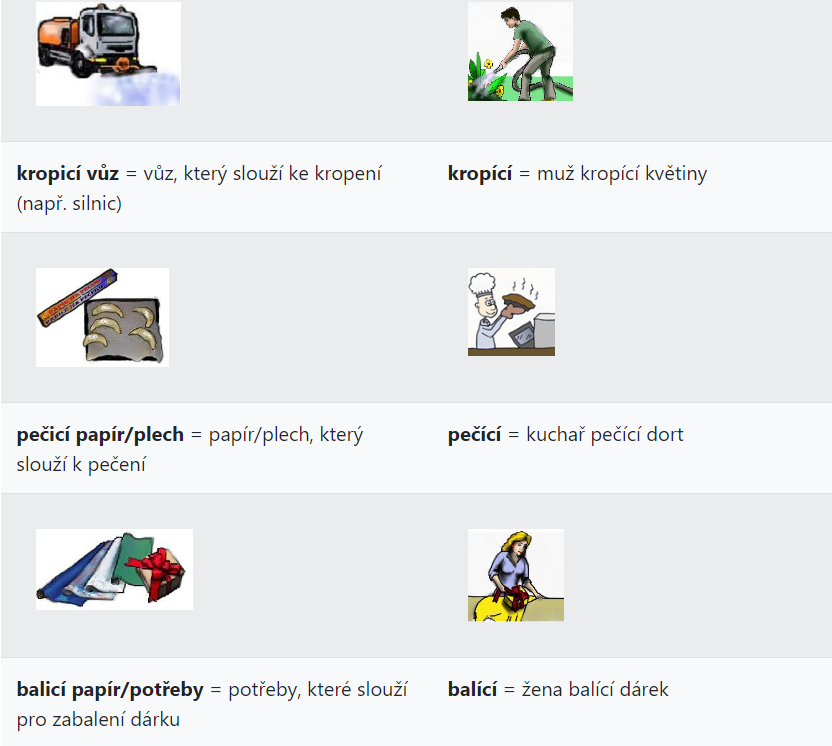 17
03.10.2024
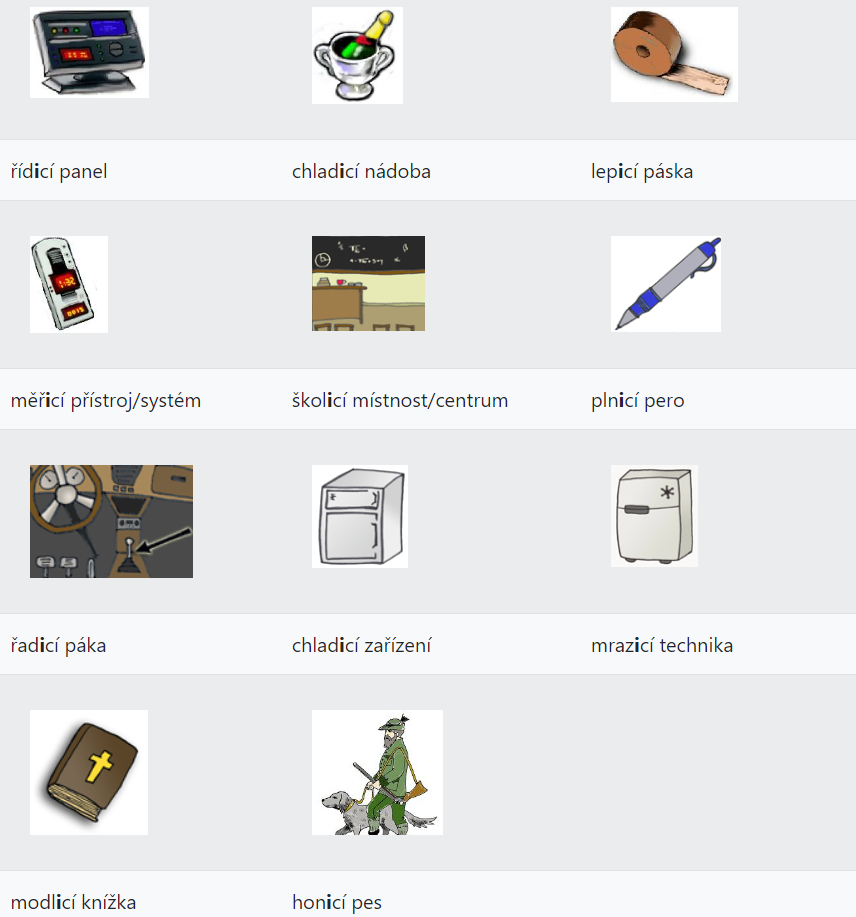 18
03.10.2024
Těžké
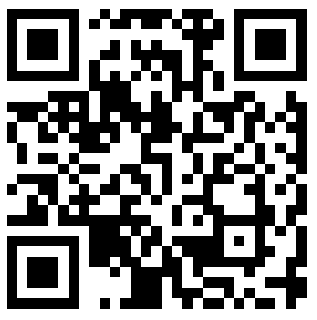 19
Kateřina Frecerová
SpřežkyPravopis přejatých slov
20
Kateřina Frecerová
https://www.umimecesky.cz/cviceni-prejata-slova
https://www.umimecesky.cz/cviceni-sprezky
21
Kateřina Frecerová
Bě, bje, vě, vje, …
22
Kateřina Frecerová
https://www.umimecesky.cz/cviceni-psani-e
23
Kateřina Frecerová